DASSL Model: Proposed use case for safe and better use of one of our greatest national assets – Data!
Rosalyn Moran
Presentation outline
1. Context & methods
2. The data landscape in Ireland
3. The DASSL model
4. Concluding remarks
___
Context
Researchers were reporting difficulties trying to access and / or link data
HRB decision to investigate the issues involved
Methods used
-  	   International literature & experience
Site Visits
Interviews…data related needs, practices, attitudes
Shared Needs in the Wider Data Ecosystem –Figure 1, p.12
Department of Health, Department of
Children and Youth Affairs
eHealth, Data for policy and assessment
Department of Jobs, Enterprise and Innovation
Action Plan for Jobs, Forfas
Research prioritisation exercise
Department of Public
Expenditure and Reform
Opengov.data, Eurostat, Data Sharing and Governance Bill, Joined-up
government and data
Enterprise Ireland/IDA
Connected Health
Health Research Data
Shared Needs, 
Opportunities and Challenges
EU DG RTD, EU DG Connect
Science Europe
Health Service Executive
Health Intelligence Unit
National Integrated Services
Framework
SFI Research Centre
Big Data and Data Analytics
Legislation
Data Protection Commissioner
Health Information and
Patient Safety Bill
ICHEC Supercomputing
Central Statistics Office/National Statistics Board
Irish statistical infrastructure, data access, storage and linkage
Others: HIQA, ERSI,
Northern Ireland NISRA,
Office of Data Protection
Commissioner
Current data infrastructure
Repositories/libraries/
DRI/ISSDA/IQDA
Beyond health data
Challenges and opportunities experienced by health researchers were shared with a wide range of data users in the wider Irish data ecosystem 
– a solution for the health community could serve the broader data ecosystem
The data landscape – Ireland
Major data assets
Wide range of data collected in Ireland by different people with different mandates
Census / Administrative data
Routinely collected health services data
Disease Registers
Survey data/cohort studies (GUI, SILC)
HIQA data catalogue with 109 datasets
Challenges in using our data resources
Uncertainty around legal frameworks & how to interpret legislation
Concerns re data protection
Culture of caution
Lack of skills to prepare data properly for sharing
Identifiers/link - It can be difficult to get consent to access & share personal data
Strike a balance: privacy & public good
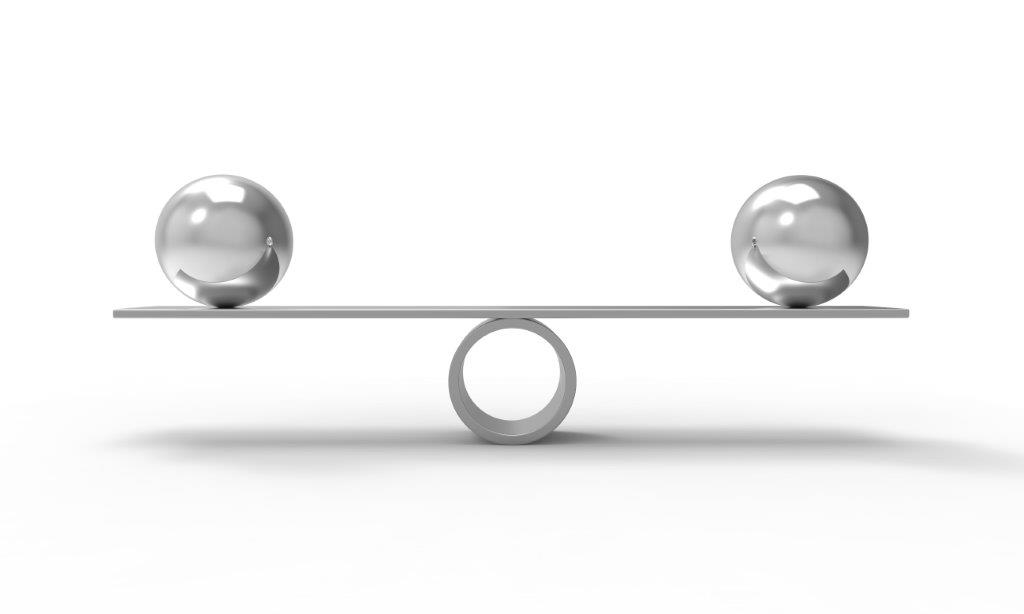 ‘the duty to share information can be as important as the duty to protect patient confidentiality’. 
	(7th Principle to Caldicott guiding principles)
Development of the DASSL Model involved
Identification of the important infrastructure and services needed 
	to ensure safe Data Access, Sharing, Storage 	and 	Linkage (DASSL) 
	
2.   Analysis of the socio-cultural, legal and technical                   environment in which the model would operate
The DASSL Model(see page 5 of report)
The DASSL model enables
safe projects (valid research purpose)
safe people (trusted researchers)
safe data (protection of data)
safe setting (security controls)
safe outputs (disclosure control of outputs)
DASSL model: Potential benefits in Ireland
Better and safer use of existing data 
Better science 

Help to provide a sound evidence base
Better government
Better health and wellbeing
Better enterprise
Better civic society
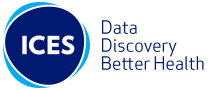 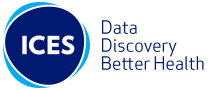 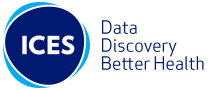 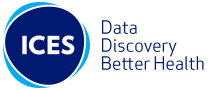 Some International Initiatives
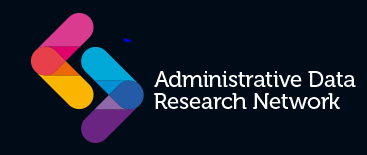 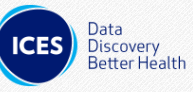 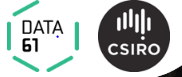 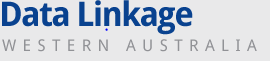 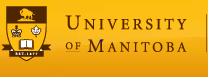 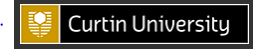 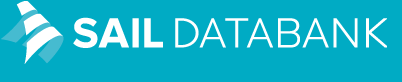 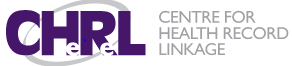 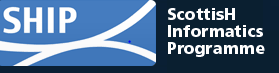 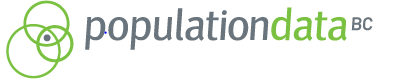 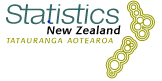 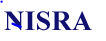 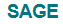 13
Conclusions
The DASSL model is put forward to frame a workable solution for safe use of data in Ireland and as a way of adding value to a National Data Infrastructure
It should be used to 
	stimulate discussion
	inform decision-making and
	underpin action in this area.
Progress
Report was launched at a seminar with stakeholders - 24 May, Dublin
Strong consensus that model addressed urgent national need
Some key players had follow-up visit to SAIL in Wales 
Possibilities in the sharing of SAIL, Wales    SW and HW – reduce costs considerably
A Proof of Concept is being discussed 
Wish to hear from relevant players from the Irish data ecosystem who wish to have a role in implementation of the model
If we want to have a safe and trusted modern infrastructure that will enable researchers to unlock the significant value of currently underexploited data for the public good, then a DASSL or similar model needs to be implemented in Ireland.	
(source: HRB Report)

‘
ReferenceADRN: Method for secure data linkage video
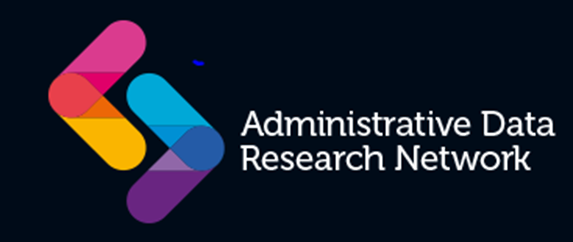 Protecting Privacy 
                                     https://www.youtube.com/watch?v=nnxz3_XGMAE
The ‘Principled, Proportionate, Risk-based Governance Approach’ to Data Linkage [S&L’13]
‘Lessons learned from international
literature suggest that special legislation
will not necessarily result in good or better
governance. Rather, what is needed is a robust
authorising mechanism which can deliberate
not only on the conformity of research projects
to existing legislation but also on research
projects’ conformity to guiding principles and
best practice which help navigate the spaces in
between legal requirements’.